学食へGO！
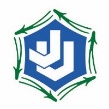 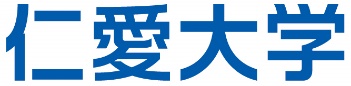 コロナに負けるな！
学生応援キャンペーン
百円丼フェア
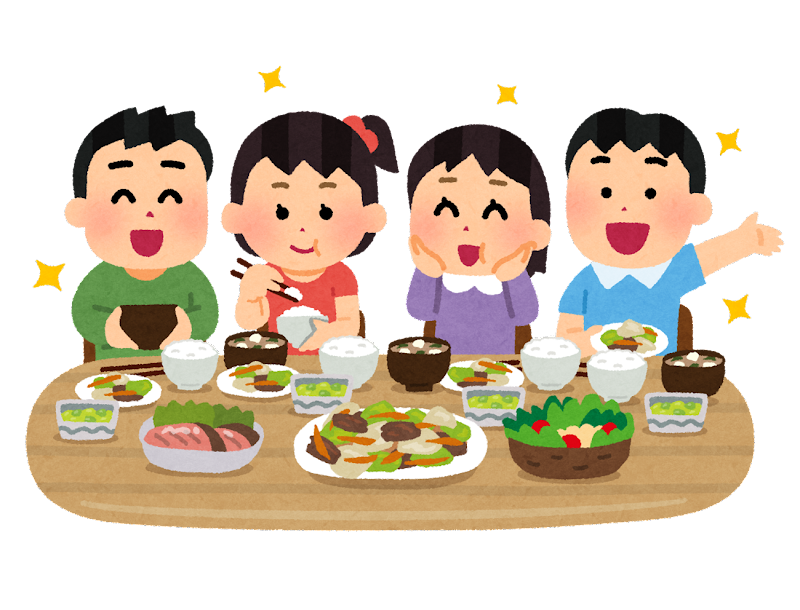 日時：12月8日（水）～22日（水）
　　　　11：30～13:00　※土・日除く
各日
先着100食
限定
仁愛大学では、コロナ禍で頑張る学生の皆さんを応援すべく
上記期間中、学食で定価500円の丼・カレーセットを100円で提供します！
＜金曜日＞
ミニミニセット
（ミニカツ丼＋
ミニうどん又はそば）
＋
かきあげ又はあげ又は温玉
＋
デザート
限定50食
＜毎日＞
月～金曜日の
日替わり丼
＋
味噌汁
＋
デザート
限定50食
＜月・水曜日＞
ソースカツ丼
＋
味噌汁
＋
デザート

限定50食
＜火・木曜日＞
カレー
＋
サラダ
＋
デザート

限定50食
※この取組は、仁愛大学の学生支援事業として、独立行政法人日本学生支援機構の助成事業を活用し、期間限定で実施します。